ПРО ДОБРОЧЕСНІСТЬ В ОСВІТІ ТА ПЛАГІАТ
Доброчесність у вищій освіті   – частина загальної доброчесності, яка полягає у цілісному розвитку студентів та вихованні доброчесності, яка потім вийде за межі університетського життя і буде проявлятися у формі особистої та соціальної відповідальності впродовж життя. 

Цінності доброчесності у вищій освіті є невичерпними та різноманітними, але можна виділити такі:
свідомо діяти правильно та чесно, 
мати свободу для вираження думки та поважати думки інших,
бути відповідальним за свої дії стосовно себе та інших учасників академічного процесу,
бути компетентним
покращувати свої знання.
ЗАКОНОДАВЧЕ РЕГУЛЮВАННЯ
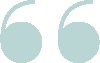 Закон України «Про вищу освіту»:
Стаття 1: 
вища освіта - сукупність систематизованих знань, умінь і практичних навичок, способів мислення, професійних, світоглядних і громадянських якостей, морально-етичних цінностей, інших компетентностей, здобутих у закладі вищої освіти (науковій установі) у відповідній галузі знань за певною кваліфікацією на рівнях вищої освіти, що за складністю є вищими, ніж рівень повної загальної середньої освіти.
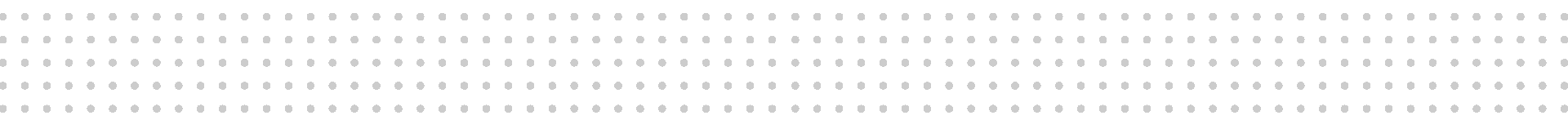 ВИДИ ПОРУШЕНЬ АКАДЕМІЧНОЇ ДОБРОЧЕСНОСТІ ТА ЕТИКИ АКАДЕМІЧНИХ ВЗАЄМОВІДНОСИН ПІД ЧАС ЗДІЙСНЕННЯ ОСВІТНЬО-НАУКОВОЇ ДІЯЛЬНОСТІ
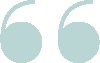 академічний плагіат – оприлюднення (частково або повністю) наукових (творчих) результатів, отриманих іншими особами, як результатів власного дослідження (творчості) та/або відтворення опублікованих текстів (оприлюднених творів мистецтва) інших авторів без зазначення авторства;
самоплагіат – оприлюднення (частково або повністю) власних раніше опублікованих наукових результатів як нових наукових результатів;
 фабрикація – вигадування даних чи фактів, що використовуються в освітньо-науковому процесі; 
фальсифікація – свідома зміна чи модифікація вже наявних даних, що стосуються освітнього процесу чи наукових досліджень; 
 списування – виконання письмових робіт із залученням зовнішніх джерел інформації, крім дозволених для використання, зокрема під час оцінювання результатів навчання; 
 обман – надання завідомо неправдивої інформації щодо власної освітньої (наукової, творчої) діяльності чи організації освітнього процесу; формами обману є, зокрема, академічний плагіат, самоплагіат, фабрикація, фальсифікація та списування;
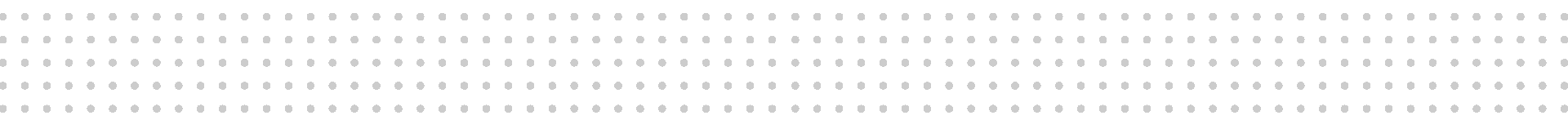 ВИДИ ПОРУШЕНЬ АКАДЕМІЧНОЇ ДОБРОЧЕСНОСТІ ТА ЕТИКИ АКАДЕМІЧНИХ ВЗАЄМОВІДНОСИН ПІД ЧАС ЗДІЙСНЕННЯ ОСВІТНЬО-НАУКОВОЇ ДІЯЛЬНОСТІ
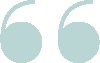 хабарництво – надання (отримання) учасником освітнього процесу чи пропозиція щодо надання (отримання) коштів, майна, послуг, пільг чи будь-яких інших благ матеріального або нематеріального характеру з метою отримання неправомірної переваги в освітньо-науковому процесі;
необ’єктивне оцінювання – свідоме завищення або заниження оцінки результатів навчання здобувачів вищої освіти. 
використання родинних або службових зв’язків з метою отримання неправомірної переваги в реалізації власної діяльності; 
академічний саботаж – завдання шкоди, псування, затримка або непотрібне ускладнення роботи інших учасників освітньо-наукового процесу, навмисне знищення даних тощо; - вчинення дій в умовах реального конфлікту інтересів; 
ігнорування передбачуваних порушень академічної доброчесності іншими особами, або вчинення дій, спрямованих на приховування порушення; 
використання шантажу; 
зловмисне звинувачення іншого учасника освітньо-наукового процесу в скоєнні порушення принципів академічної доброчесності.
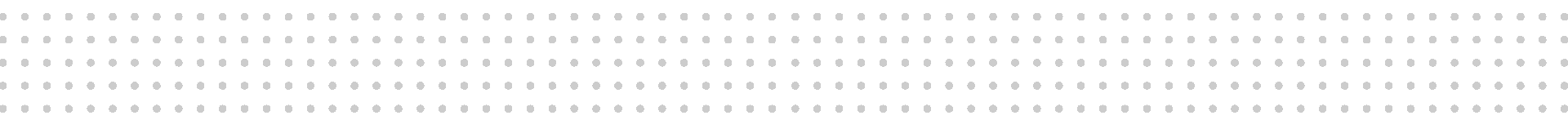 АНТИКОРУПЦІЙНИЙ УПОВНОВАЖЕНИЙ В ЗВО
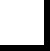 Антикорупційний уповноважений інтегрує та впроваджує інструменти запобігання корупції в усі процеси ЗВО, як це визначають національні та міжнародні антикорупційні стандарти.
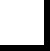 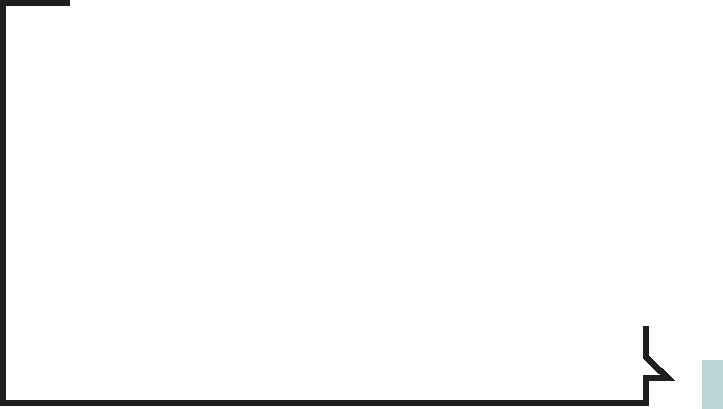 Завдання уповноваженого:

Оцінка корупційних ризиків та розробка заходів їх мінімізації
Проведення внутрішніх перевірок повідомлень викривачів та захист викривачів корупції
Консультаційно-методична допомога щодо дотримання антикорупційного законодавства (навчання/роз'яснення)
Виявлення, запобігання та врегулювання конфлікту інтересів
Візування/антикорупційна експертиза проєктів актів (наказів/розпоряджень)
Здійснення контролю та координації підвідомчих юридичних осіб
Інформування керівника університету, НАЗК або інших спеціально уповноважених суб'єктів у сфері протидії корупції про факти порушення антикорупційного законодавства
Антикорупційний уповноважений в Житомирській політехніці
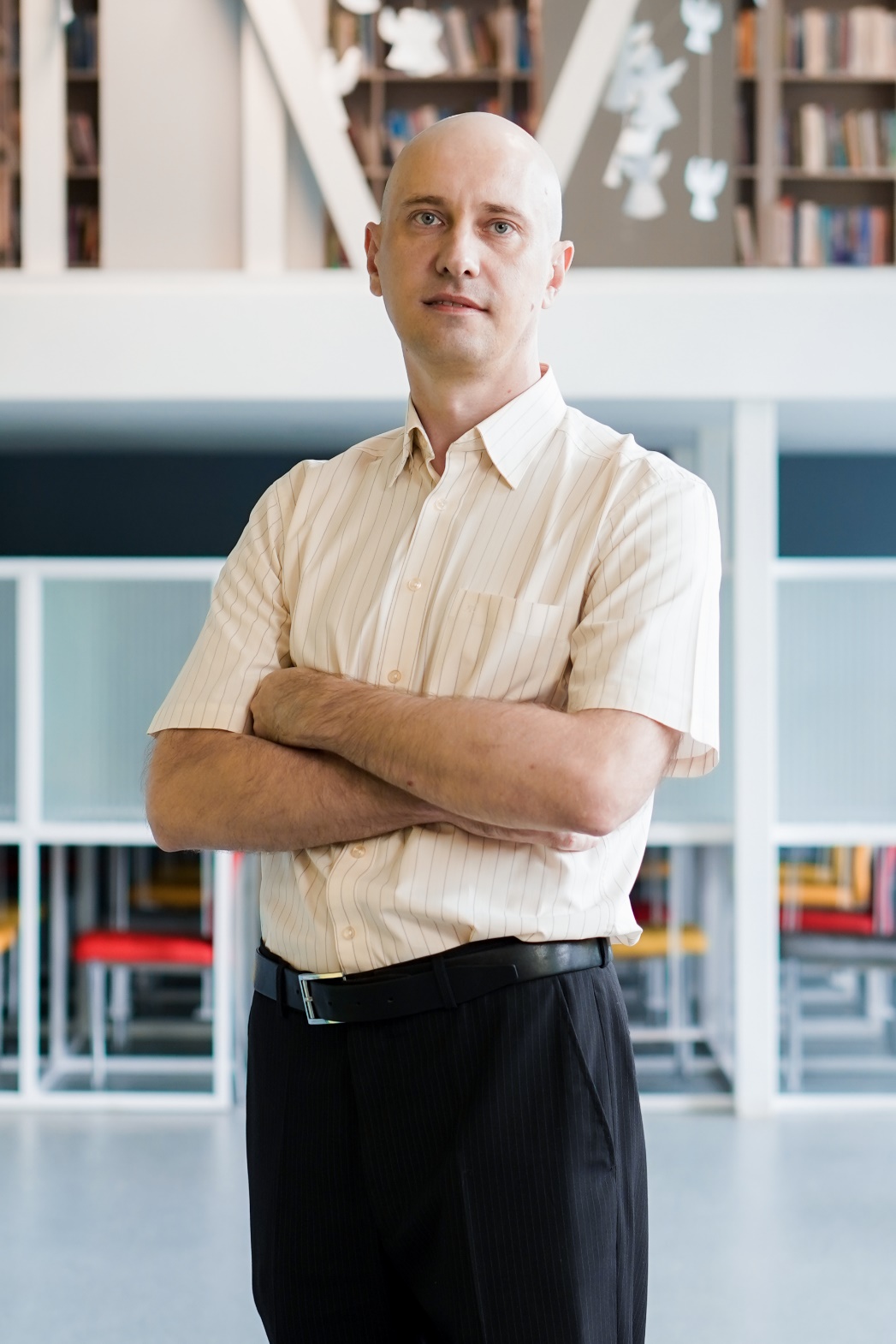 КАРПУНЕЦЬ Володимир Дмитрович
Email: kppd_kvd@ztu.edu.ua
Кабінет: 231
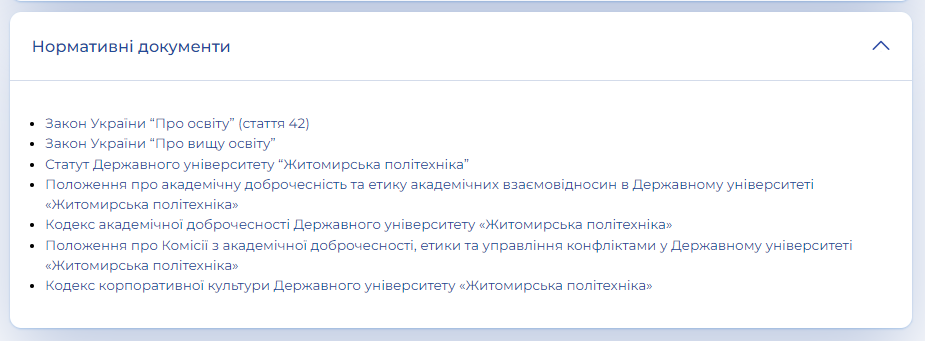 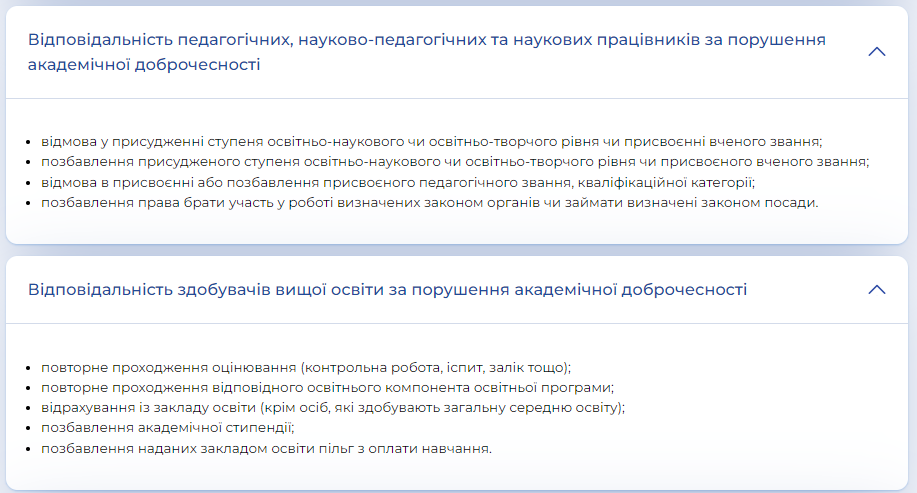